Gluon Tomography with EVMP
W. A. Horowitz
University of Cape Town
June 30, 2011
With many thanks to Elke, Thomas, Raju, Tuomas, ...
10/4/2011
EIC Task Force Meeting
1
Motivation
4 fundamental forces
QCD is only exp. accessible & non-Abel.
What are the properties of thermalized QCD matter produced at RHIC and LHC?
cs, h/s, qhat, ...
Extracting these quantities requires understanding of medium geometry
Hydro requires IC: medium quantities depend sensitively on IC
10/4/2011
EIC Task Force Meeting
2
h/s Extraction
Factor at least 2 uncertainty in h/s from IC
Naive pQCD => h/s ~ 1
Naive AdS/CFT => h/s ~ 1/4p
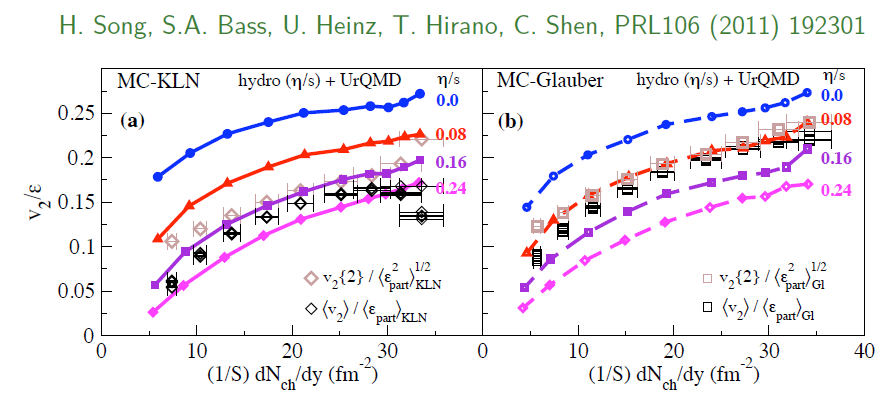 Teaney, Users’ Meeting 2011
10/4/2011
EIC Task Force Meeting
3
Measuring the IC
eRHIC: exp. meas. of initial glue?
Recall e + A diffraction exps. on A at rest
Yielded Woods-Saxon distribution!
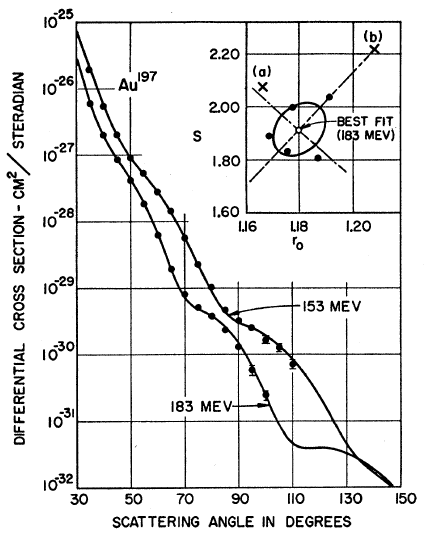 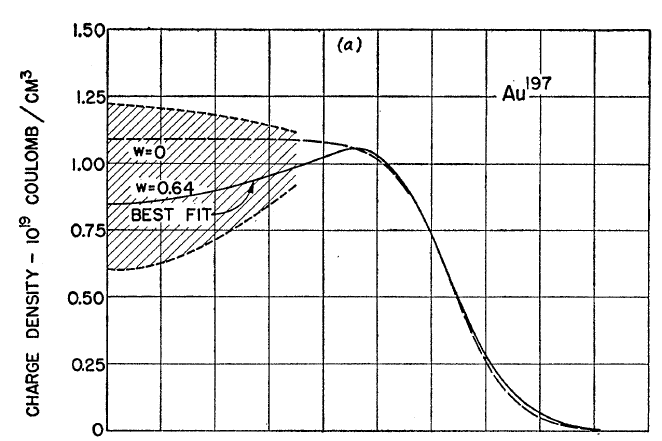 Hahn, Ravenhall, and Hofstadter, Phys Rev 101 (1956)
10/4/2011
EIC Task Force Meeting
4
Gluon Distribution of A at x ~ 10-3
Coherent vector meson production in e + A
2 gluon exchange => mean & fluc.
e
e
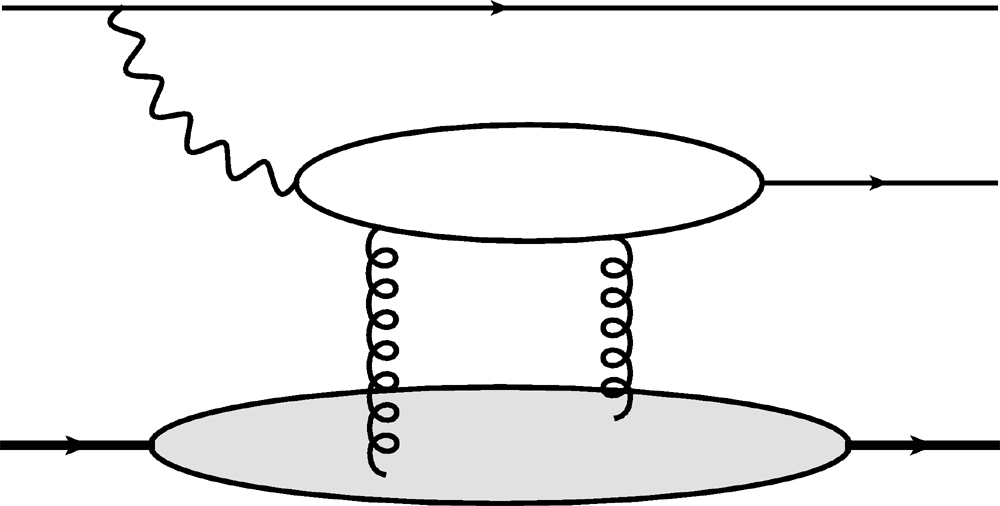 Must reject incoherent
collisions at ~100%
J/y
g*
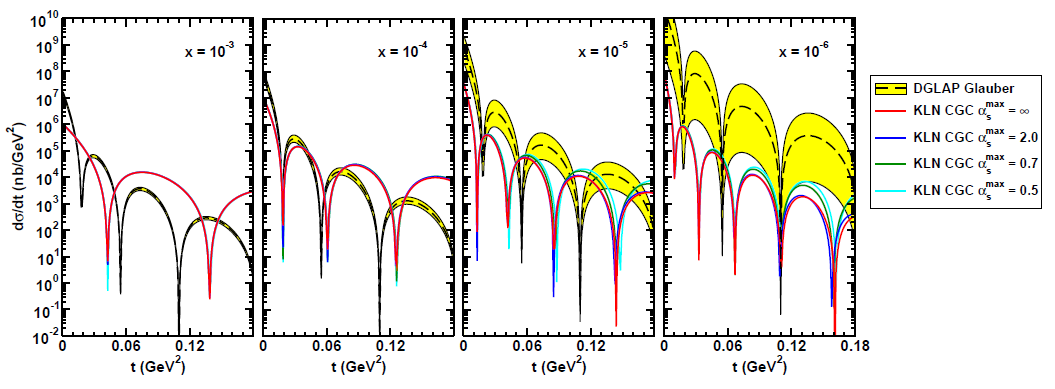 A
A
WAH, arXiv:1102.5058
10/4/2011
EIC Task Force Meeting
5